Security Engineering
Model-Driven Risk Analysis: 
The CORAS Approach
Le Minh Sang Tran
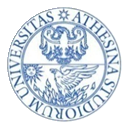 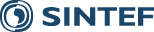 Università degli 
Studi di Trento
tran@disi.unitn.it
Lecture’s objective
Provide you with the models and tools of the CORAS approach to successfully prepare the Presentation and Deliverables
Outline
What is CORAS?
The CORAS approach
Central concepts
Steps of risk analysis in CORAS
Tool support and Demo
Summary
What is CORAS?
The CORAS approach:
A language for risk modeling
A tool to support the risk analysis process
A method for risk analysis
A stepwise, structured and systematic process
Asset-driven
Concrete tasks with practical guidelines
Model-driven
Models as basis for and input to analysis tasks
Models for documentation of results
Based on internationally established standards (ISO 31000)
Book: http://www.springer.com/computer/swe/book/978-3-642-12322-1
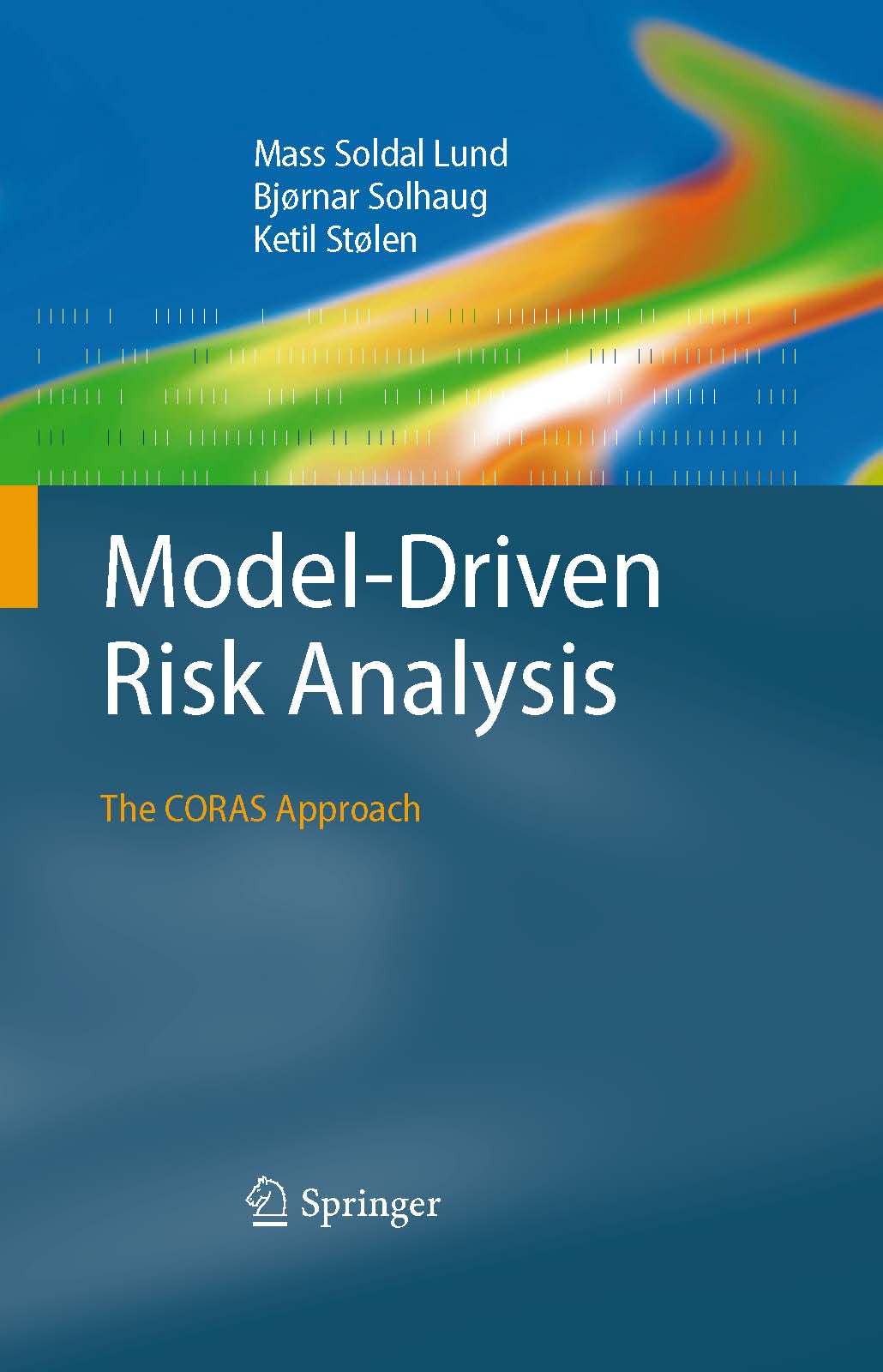 Terms
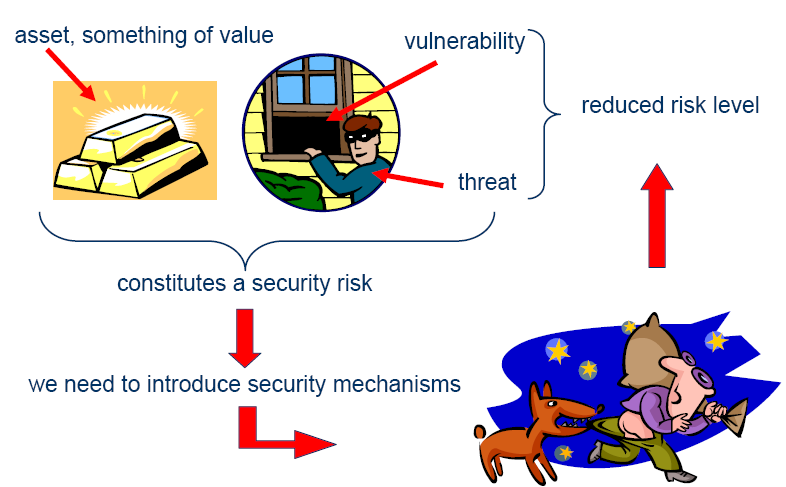 Central Concepts
Party
Vulnerability
Asset
Threat
Treatment
Likelihood
Unwanted incident
Risk
Consequence
CORAS Modeling Concepts
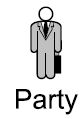 Party: 
An organization, company, person, group or other body on whose behalf a risk analysis is conducted
Asset: 
Something to which a party assigns value and hence for which the party requires protection
Unwanted incident: 
An event that harms or reduces the value of an asset
Vulnerability: 
A weakness, flaw or deficiency that opens for, or may be exploited by, a threat to cause harm to or reduce the value of an asset
Threat: 
A potential cause of an unwanted incident
Threat scenario: 
A chain or series of events that is initiated by a threat and that may lead to an unwanted incident
Treatment  (Treatment Scenario): 
An appropriate measure to reduce risk level
Risk:
The likelihood of an unwanted incident and its consequence for a specific asset
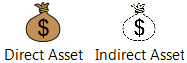 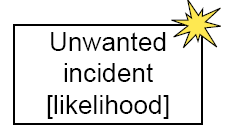 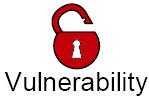 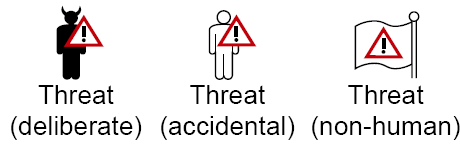 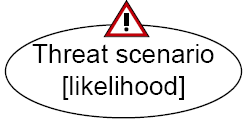 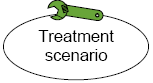 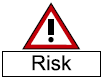 Risk modeling
The CORAS language consists of five kinds of diagrams
Asset diagrams
Threat diagrams
Risk diagrams
Treatment diagrams
Treatment Overview diagrams
Each kind of diagram supports specific steps of the risk analysis process
The CORAS process
Risk management process based on ISO 31000: Risk Management – Principles and Guidelines
Provides processes and guidelines for risk analysis
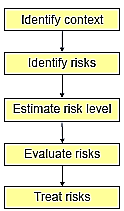 The eight steps of a CORAS risk analysis
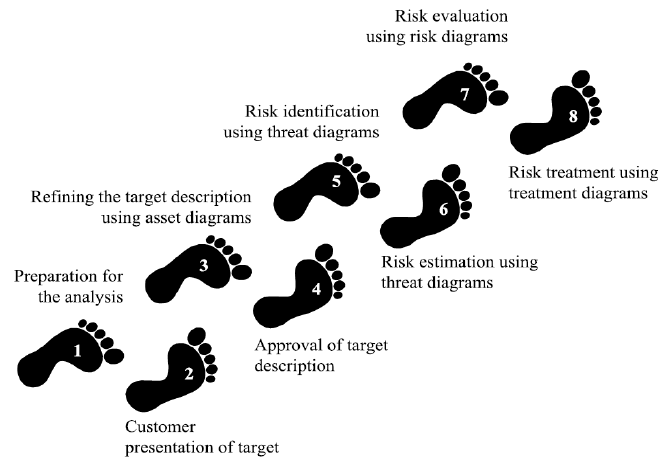 The eight steps of a CORAS risk analysis
Preparation for the analysis
Customer presentation of the target
Refining the target description using asset diagrams
Approval of the target description
Risk identification using threat diagrams
Risk estimation using threat diagrams
Risk evaluation using risk diagrams
Risk treatment using treatment diagrams
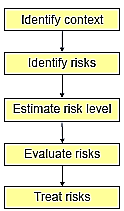 Step 1: Preparation for the analysis
Objective: do the necessary initial preparations prior to the actual startup of the analysis
Tasks:
Contact the customer for the case study
Roughly setting the scope and focus
Example: AutoParts
AutoParts is a company. Its business is to sell spare parts and accessories for a wide range of car makes and vehicle models. 
AutoParts has an automated online store.
AutoParts is distributing catalogues by mail that present its products and is usually shipping the goods to the customers by cash on delivery mail.
AutoParts has decided it wants to do a risk analysis of the system. 
Of particular concern for the management is:
the web application that  connects to both their customer database, their inventory database and their online store.
Step 2: Customer presentation of the target
Objective: achieve an initial understanding of the target of risk analysis
Tasks: 
Customer presentation on the target
Target to be understood by risk analysts
Set the focus of the analysis
Artifact to be produced:
Description of the target:
The overall goals of the analysis
The target that wishes to have analyzed
Example: Customer presentation on the target
Understand customer’s goals and target:
Of particular concern for the management is:
the web application that  connects to both their customer database, their inventory database and their online store.
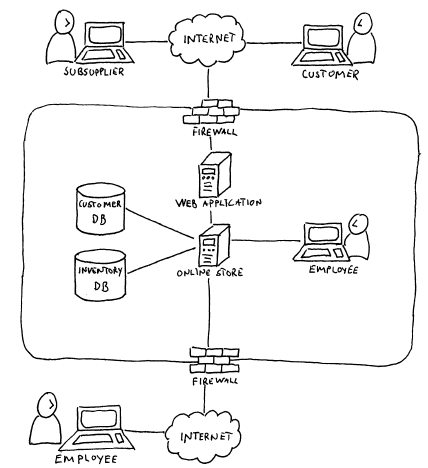 Step 3: Refining the target description using asset diagrams
Objective: ensure a common and more precise understanding of the target analysis, including its scope, focus, and main assets
Task:
The target is understood by the risk analysts
Identify the parties and assets
Conduct a high-level analysis:
The first threats, vulnerabilities, threat scenarios and unwanted incidents are identified.
Artifacts to be produced:
Asset diagram
High-level analysis: preliminary list of Unwanted incidents
Identify asset
Identify involving parties
Identify assets of each party intends to protect:
The “THINGS” that are valuable

Notions to be used in Asset Diagram
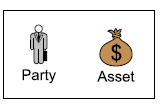 Example: Identify Party and Asset
Party:
AutoParts company
Asset:
Inventory DB
Customer DB
Online store
Compliance
Company reputation
Customer satisfaction
Supplier’s trust
Example: Asset diagram
Relations between assets
Harm in one asset might harm also other assets.
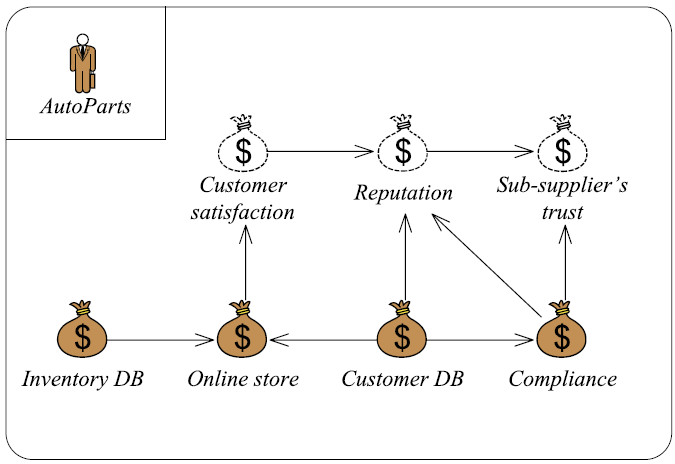 Party
Indirect asset
Harm relation
Asset
High level Risk analysis
Preliminary list of Unwanted Incidents
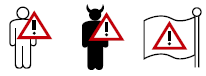 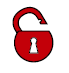 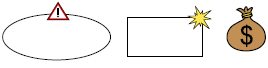 High level Risk analysis
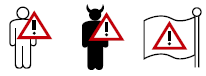 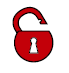 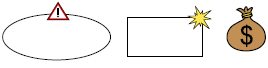 Example: High level Risk analysis
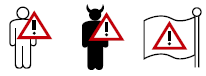 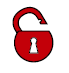 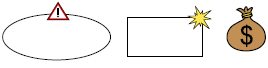 Step 4: Approval of the target description
Objective: decide a ranking of the assets; establish scales for estimating risks and criteria for evaluate risks
Tasks:
Define:
Likelihood scale and its description
Consequence scale for each direct asset
Risk function is determined
Agree on Risk evaluation criteria
Artifacts to be produced:
Likelihood and Consequence scales
Risk function
Risk evaluation criteria
Define Likelihood scale
Likelihood: the frequency or probability of something to occur
Example of Likelihood scale
Define Likelihood scale
Example of Likelihood scale
Define Consequence scale
Consequence: The impact of an unwanted incident on an asset in terms of harm or reduced asset value
Example of Consequence scale (for direct asset: Inventory DB)
[Speaker Notes: Consequence: 
The impact of an unwanted incident on an asset in terms of harm or reduced asset value]
Define Consequence scale
Example of Consequence scale (for direct asset:  Online Store)
[Speaker Notes: Consequence: 
The impact of an unwanted incident on an asset in terms of harm or reduced asset value]
Define Consequence scale
Example of Consequence scale (for direct asset: Customer DB)
[Speaker Notes: Consequence: 
The impact of an unwanted incident on an asset in terms of harm or reduced asset value]
Define Consequence scale
Example of Consequence scale (for direct asset:  Compliance)
[Speaker Notes: Consequence: 
The impact of an unwanted incident on an asset in terms of harm or reduced asset value]
Example: Risk Function and evaluation criteria
Determine level of risk as a function of likelihood and consequence
Example: Risk Function and evaluation criteria
Determine level of risk as a function of likelihood and consequence
Example: Risk Function and evaluation criteria
Determine level of risk as a function of likelihood and consequence
Example: Risk Function and evaluation criteria
Determine level of risk as a function of likelihood and consequence
Step 5: Risk Identification using Threat diagrams
Objective: Identify and document risks through the identification and documentation of unwanted incidents, threats, threat scenarios and vulnerabilities
Tasks:
Identify risk that might harm clients’ assets
How a threat exploits a vulnerability to cause an unwanted incident that harms the client’s asset
(proposed) Sub steps:
Identify Assets and Threats
Identify Unwanted Incidents
Identify Threat Scenarios
Identify Vulnerabilities
Artifact to be produced: 
Threat diagram
[Speaker Notes: Party: An organization, company, person, group or other body on whose behalf a risk analysis is conducted]
Step 5: Risk Identification using Threat diagrams
Notions to be used in Threat Diagram
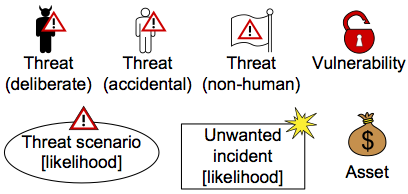 Step 5 - sub step 1: Identify Assets and Threats
Answer the question: “What are the threats?”
Hints:
“Accidental threat”: e.g.,  users/ roles inside the system
“Deliberate threat”: e.g, attackers from outside
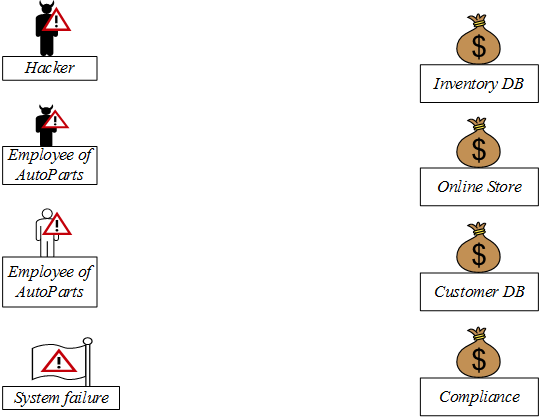 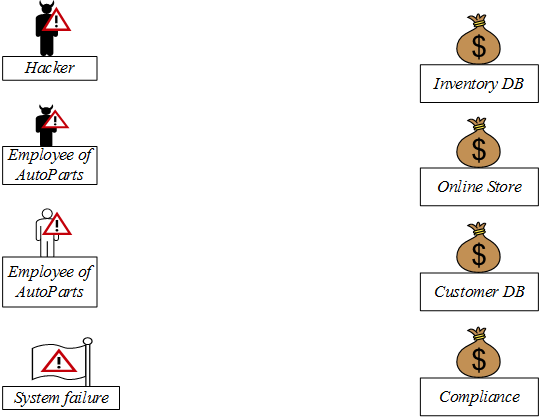 Threat
Asset
Step 5 - sub step 2: Identify Unwanted Incidents
Answer the question:
What (unwanted incidents) do we fear will happen?
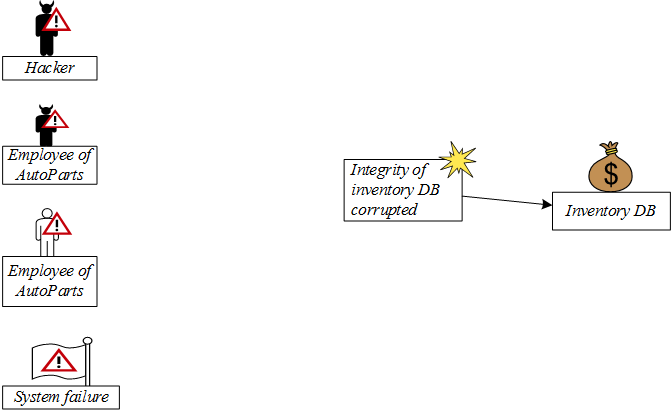 Unwanted Incident
Impact relation
Impact relation
[Speaker Notes: Invetory DB]
Step 5 - sub step 2: Identify Unwanted Incidents
Answer the question:
What (unwanted incidents) do we fear will happen?
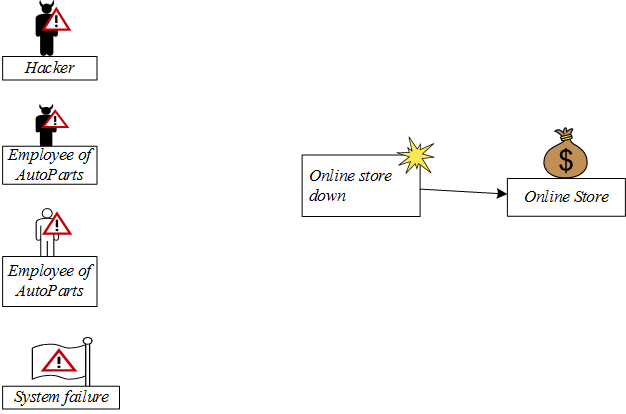 Unwanted Incident
Impact relation
[Speaker Notes: Online store]
Step 5 - sub step 2: Identify Unwanted Incidents
Answer the question:
What (unwanted incidents) do we fear will happen?
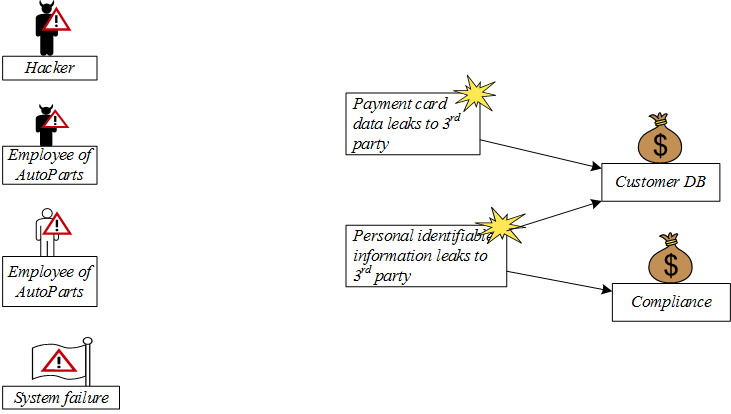 Unwanted Incident
Impact relation
[Speaker Notes: Customer DB]
Step 5 - sub step 3: Identify Threat Scenarios
Answer the question:
How does it happen? It happens by which threat scenarios?
[Speaker Notes: Inventory DB
Interact with student (how the integrity of a DB is corrupted?)]
Step 5 - sub step 3: Identify Threat Scenarios
Answer the question:
How does it happen? It happens by which threat scenarios?
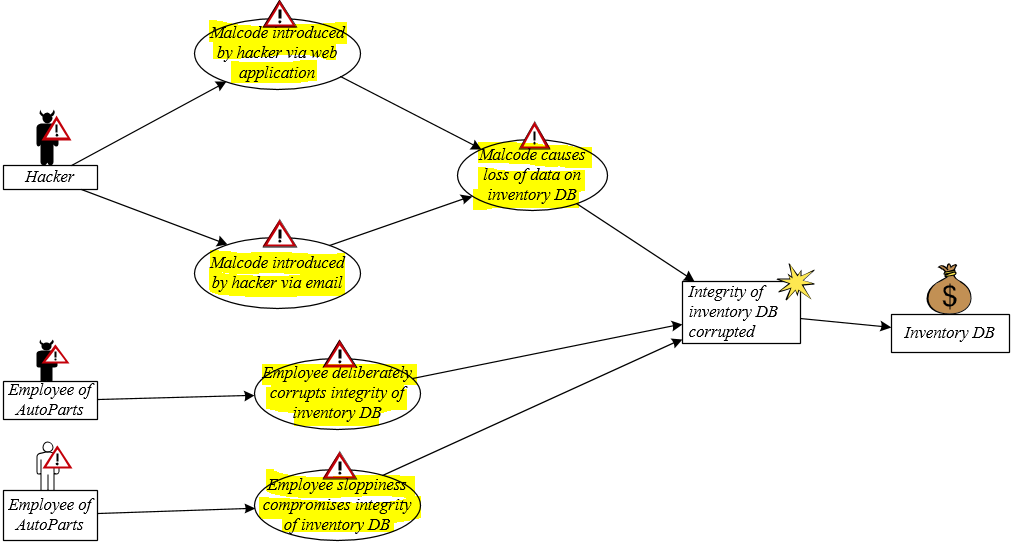 Threat Scenario
[Speaker Notes: Inventory DB]
Step 5 - sub step 3: Identify Threat Scenarios
Answer the question:
How does it happen? It happens by which threat scenarios?
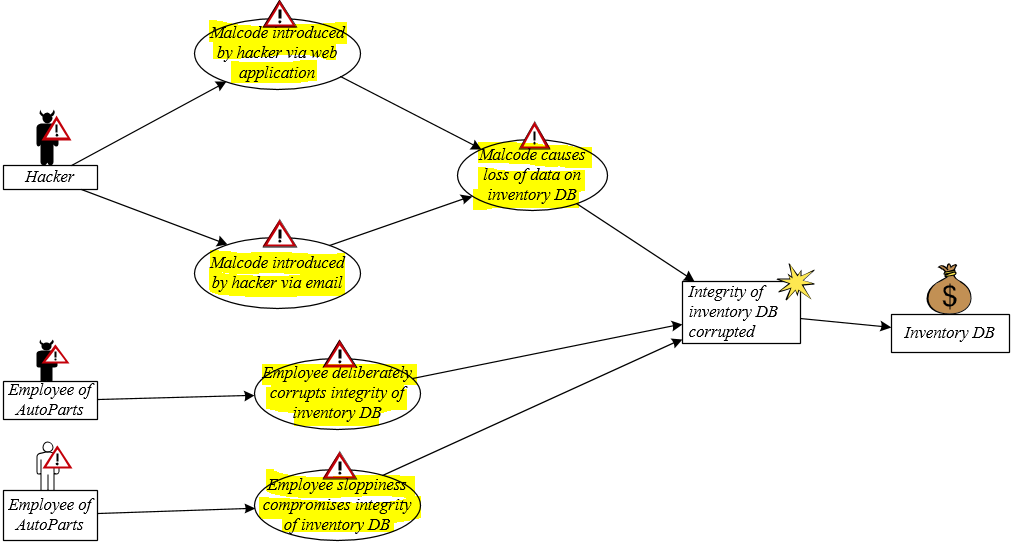 Threat Scenario
Impact relation
Leads-to relation
Initiates relation
[Speaker Notes: Inventory DB]
Step 5 - sub step 3: Identify Threat Scenarios
Answer the question:
How does it happen? It happens by which threat scenarios?
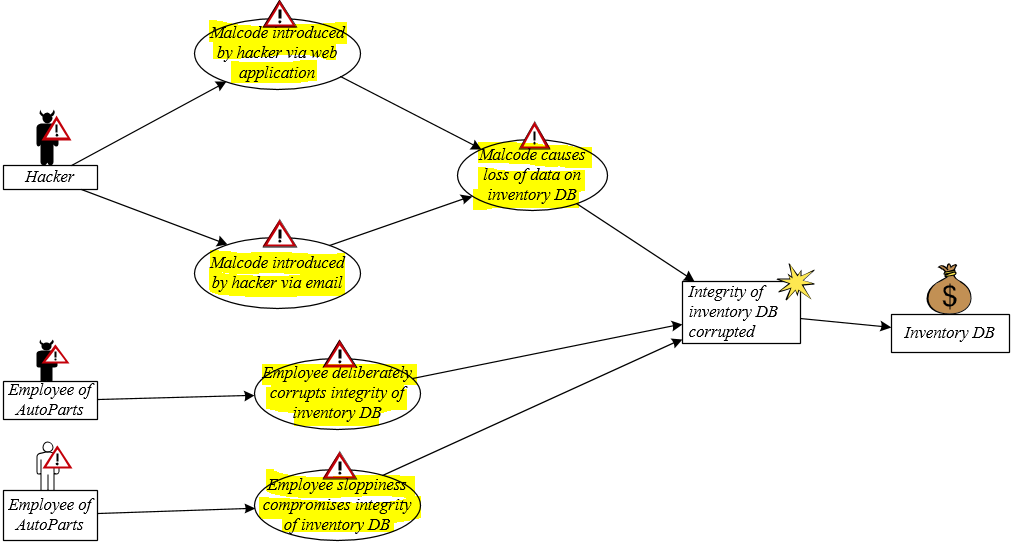 [Speaker Notes: Inventory DB]
Step 5 - sub step 3: Identify Threat Scenarios
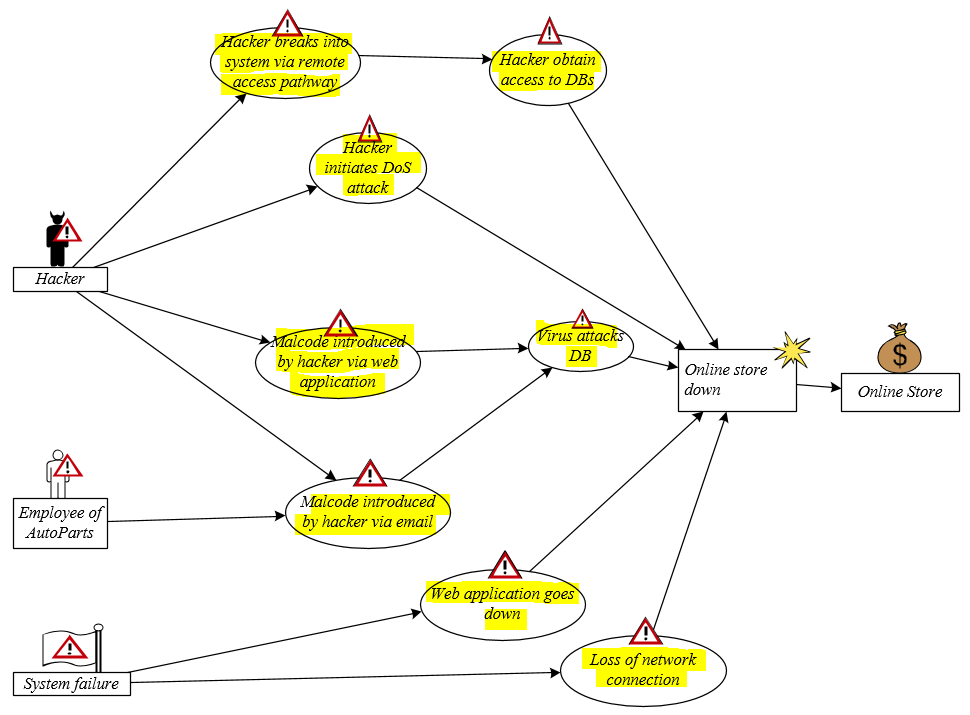 [Speaker Notes: Online store]
Step 5 - sub step 3: Identify Threat Scenarios
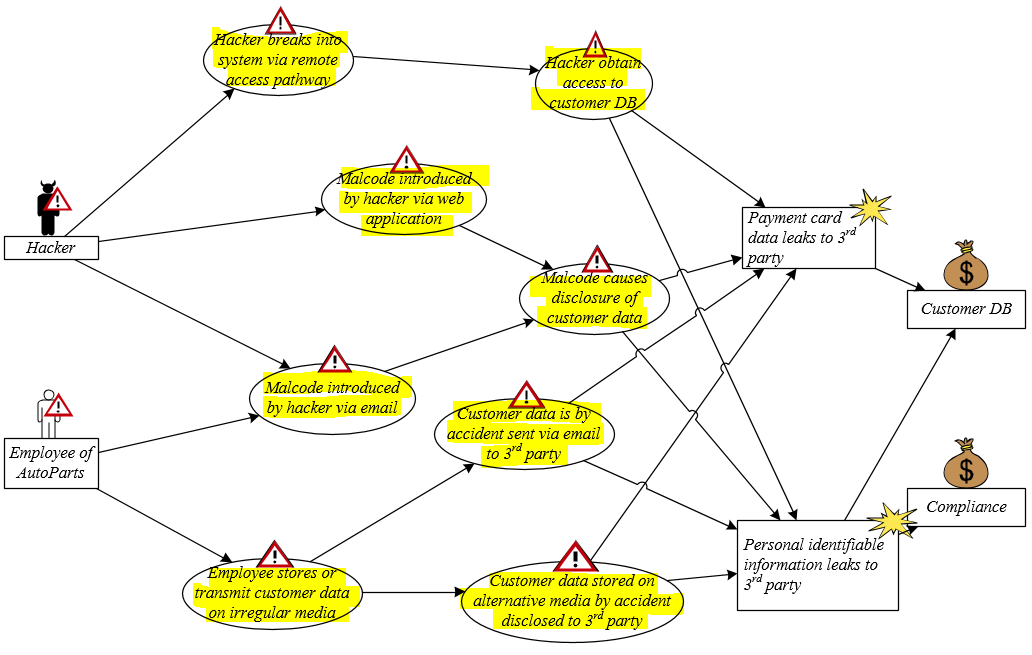 [Speaker Notes: Customer DB and Compliance]
Step 5 - sub step 4: Identify Vulnerabilities
Answer the question:
Which vulnerabilities make this possible?
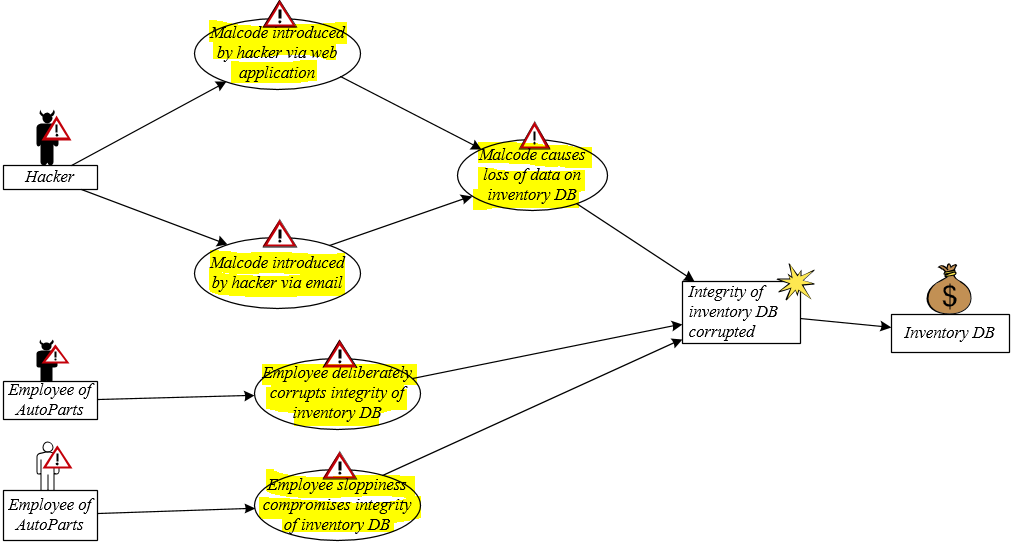 [Speaker Notes: InventoryDB – INTERACT with student
Note: Vulnerability is a weakness. It means, event the Threat Scenario (condition) happens, but without the weakness, then the Attack cannot be happened.]
Step 5 - sub step 4: Identify Vulnerabilities
Answer the question:
Which vulnerabilities make this possible?
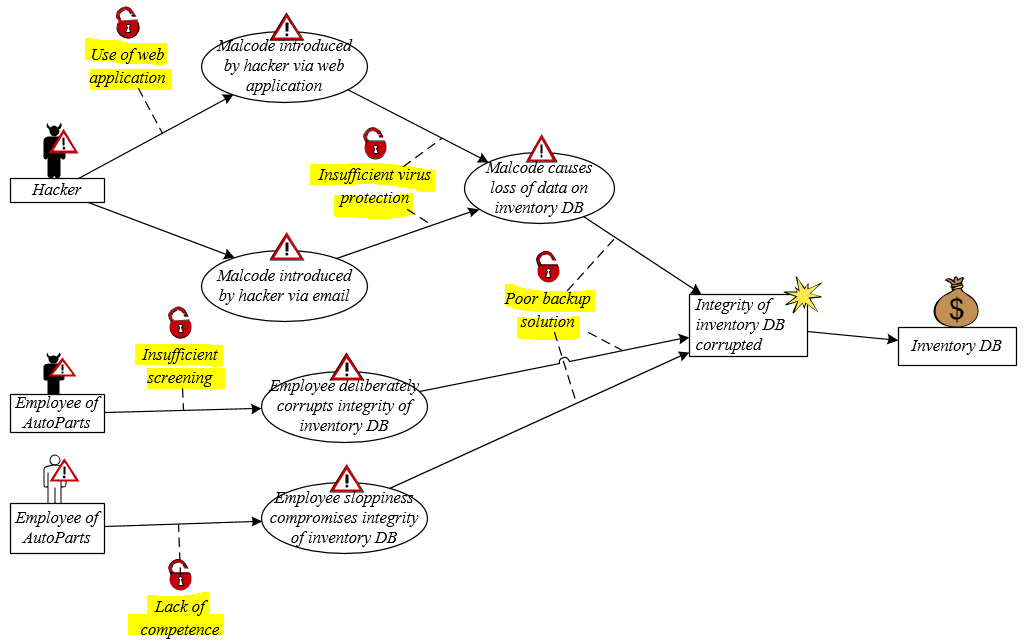 Vulnerability
Vulnerability target relation
[Speaker Notes: InventoryDB
Note: Vulnerability is a weakness. It means, event the Threat Scenario (condition) happens, but without the weakness, then the Attack cannot be happened.]
Step 5 - sub step 4: Identify Vulnerabilities
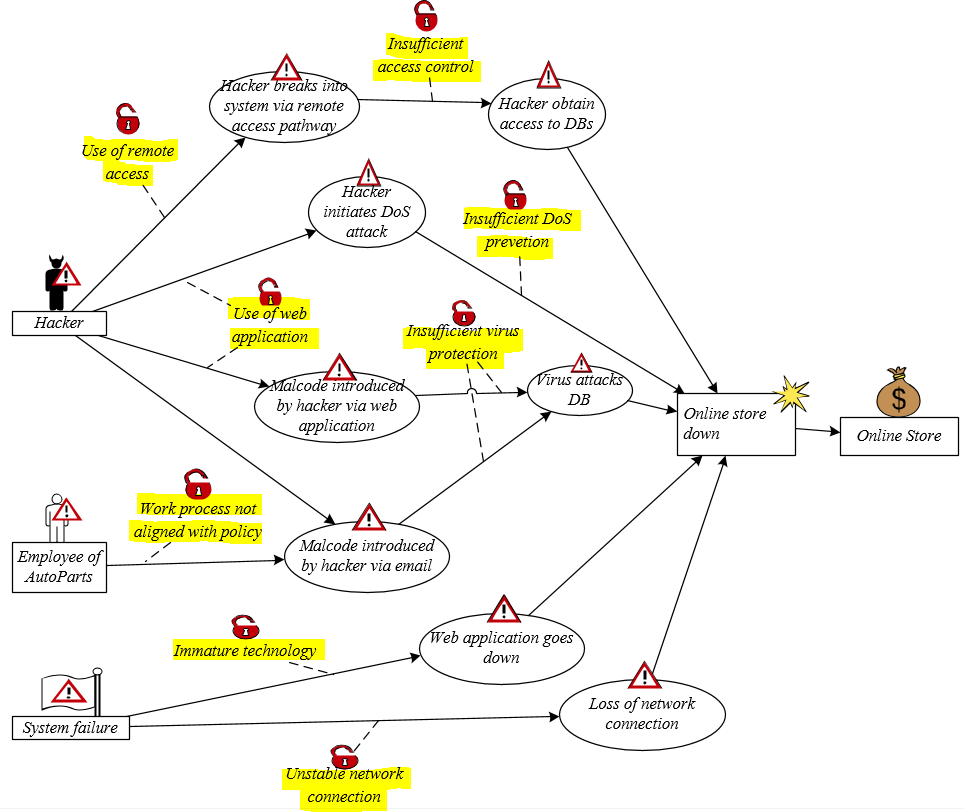 [Speaker Notes: OnlineStore]
Step 5 - sub step 4: Identify Vulnerabilities
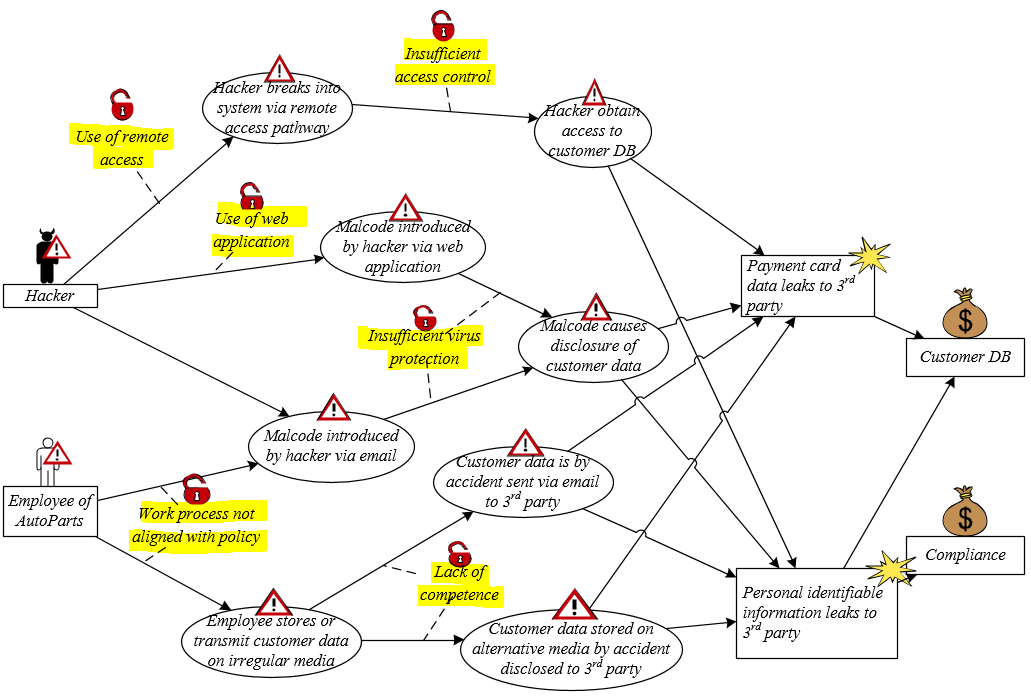 [Speaker Notes: CustomerDB and Compliance]
Step 6: Risk estimation using threat diagrams
Objective: determine risk level of the identified risks
Tasks: base on likelihood and consequence scale approved in Step 4
Assign likelihood estimated for each Threat Scenario
Assign likelihood estimated for each Unwanted Incidents
Assign consequence caused by each Unwanted Incidents on each Asset (the consequence is denoted on “impact” relation
Artifacts to be produced:
Completed Threat diagrams with likelihood and consequences assigned
[Speaker Notes: Party: An organization, company, person, group or other body on whose behalf a risk analysis is conducted]
Example: Assign Likelihood and Consequence
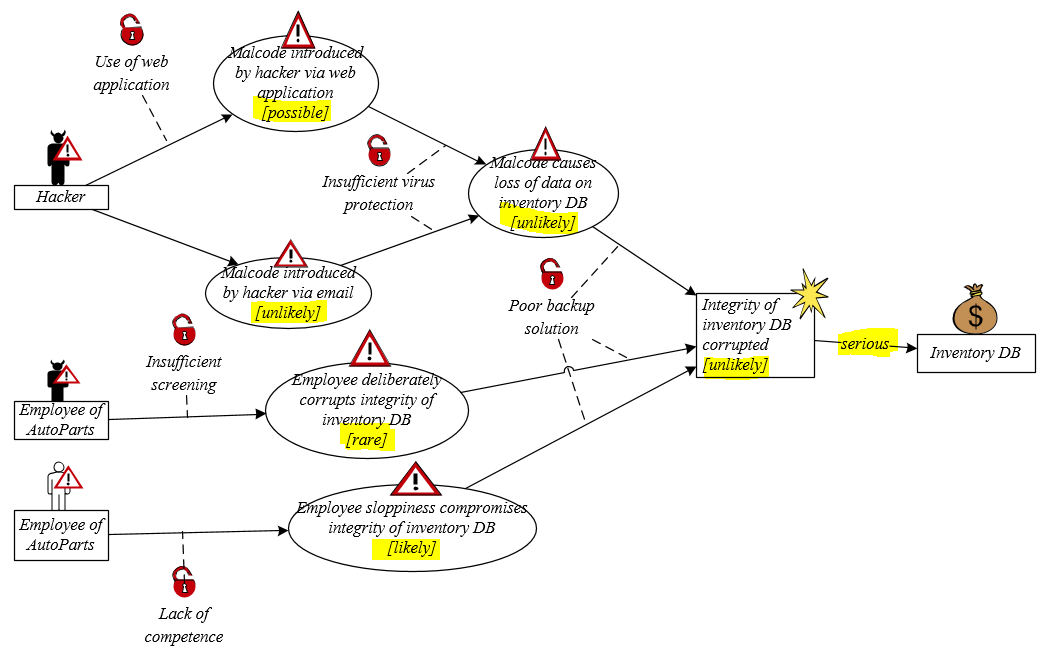 Example: Assign Likelihood and Consequence
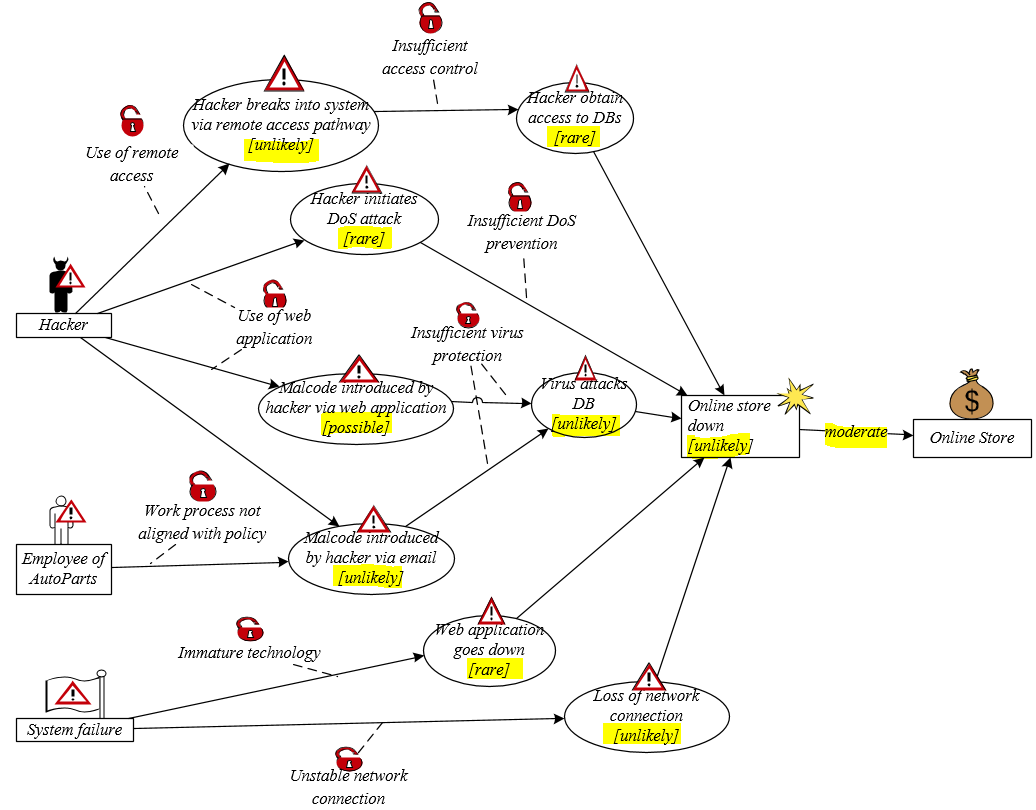 Example: Assign Likelihood and Consequence
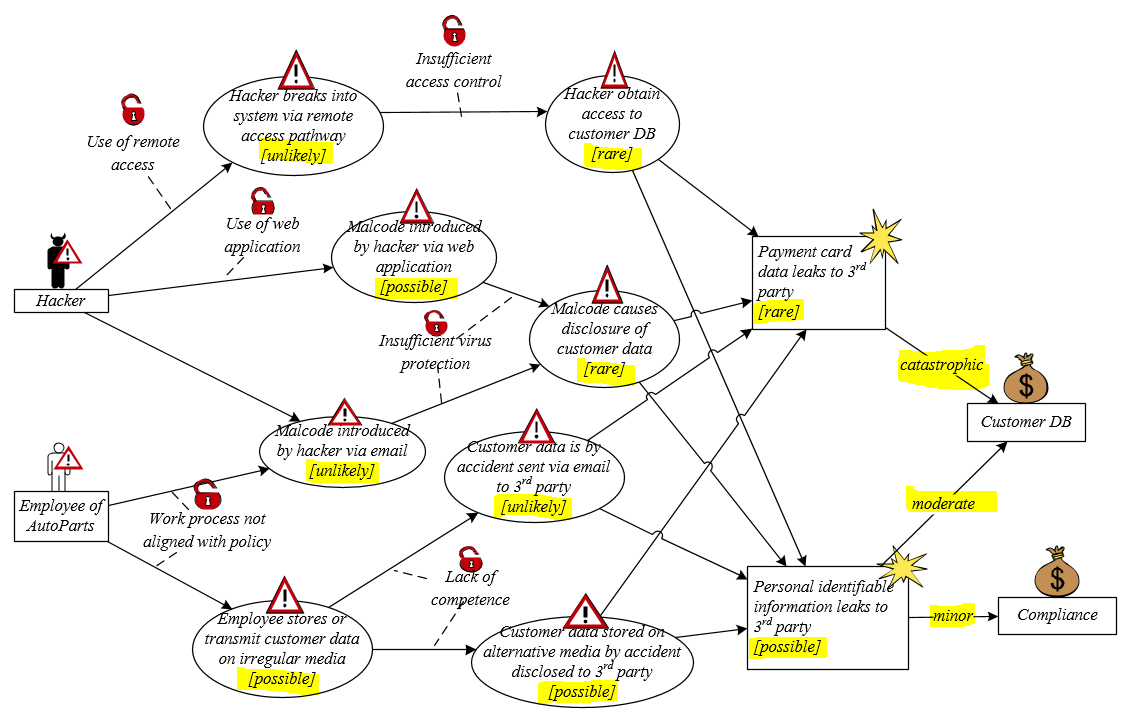 [Speaker Notes: CustomerDB - Compliance]
Step 7: Risk evaluation using Risk diagram
Objective: decide which of the identified risks are acceptable and which must be further evaluated for possible treatment
Tasks:
Evaluate the identified risks:
Enter the risks into the Risk Function (from step 4)
Evaluate which risks are acceptable and which are not
Summarize the risk picture by Risk Diagram
Artifacts to be produced:
Completed Risk Function
Risk Diagram with evaluation result
[Speaker Notes: Party: An organization, company, person, group or other body on whose behalf a risk analysis is conducted]
Example: Completed Risk Function
Example: Completed Risk Function
Example: Completed Risk Function
Example: Completed Risk Function
Summarizing the Risk picture
We use Risk diagram to show how Threats pose Risks to the Assets

Notions to be used in Risk diagram:
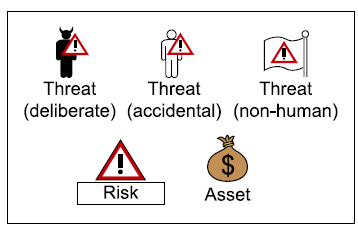 Example: Risk diagram
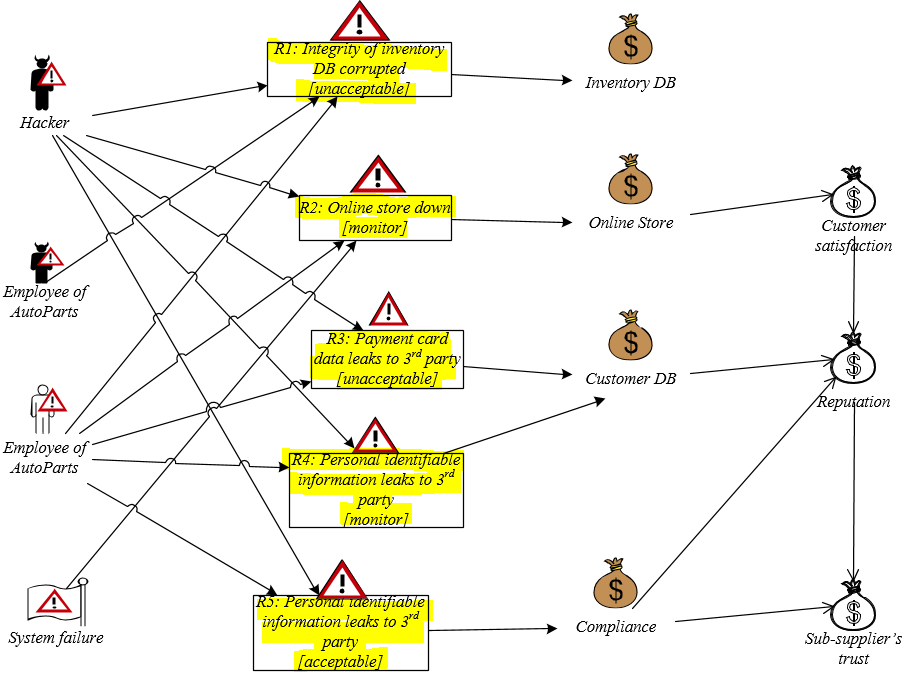 Step 8: Risk treatment using Treatment diagram
Objective: identify cost effective treatments for the unacceptable risks
Task:
Identify Treatment  Scenario for unacceptable risks: 
What can we do to reduce the risks to an acceptable (or monitor) level?
Create Treatment diagram
Summarize by Treatment Overview diagram
Evaluate treatment: estimate the cost-benefit of each treatment, and decide which ones to implement
Artifacts to be produced:
Treatment diagram (=Threat diagram with Treatment added)
Treatment Overview diagram
Treatment evaluation
[Speaker Notes: Party: An organization, company, person, group or other body on whose behalf a risk analysis is conducted]
Step 8: Risk treatment using treatment diagram
Notions to be used in Treatment Diagram
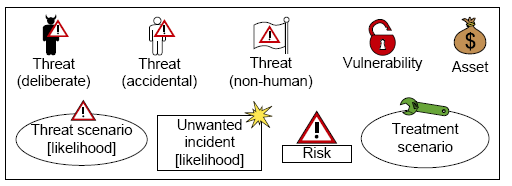 Example: Treatment Diagram
Treatment Scenario
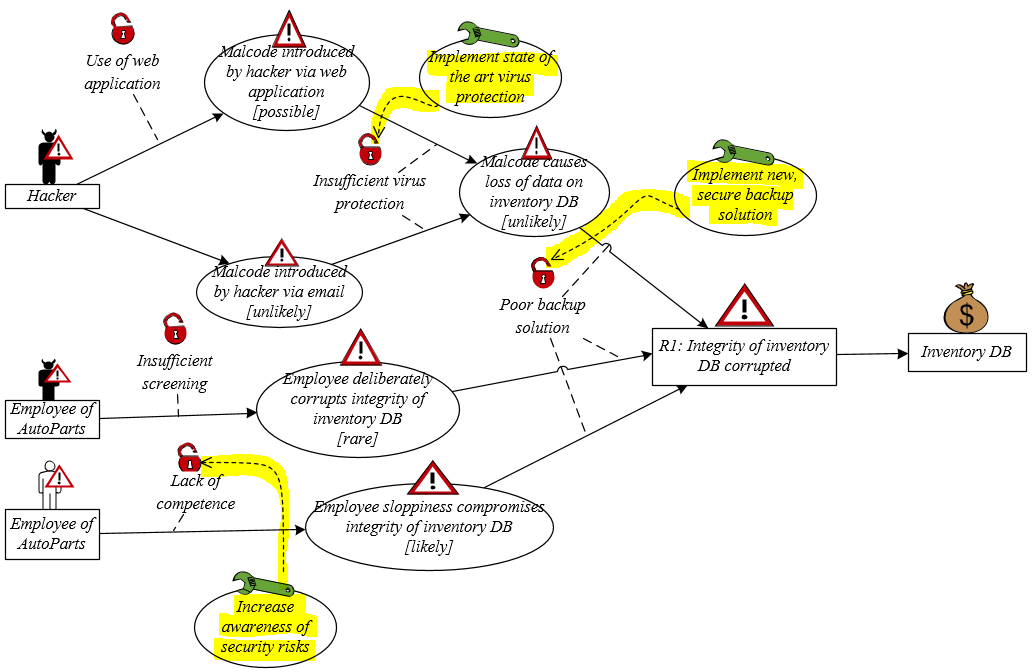 Treat relation
Example: Treatment Diagram
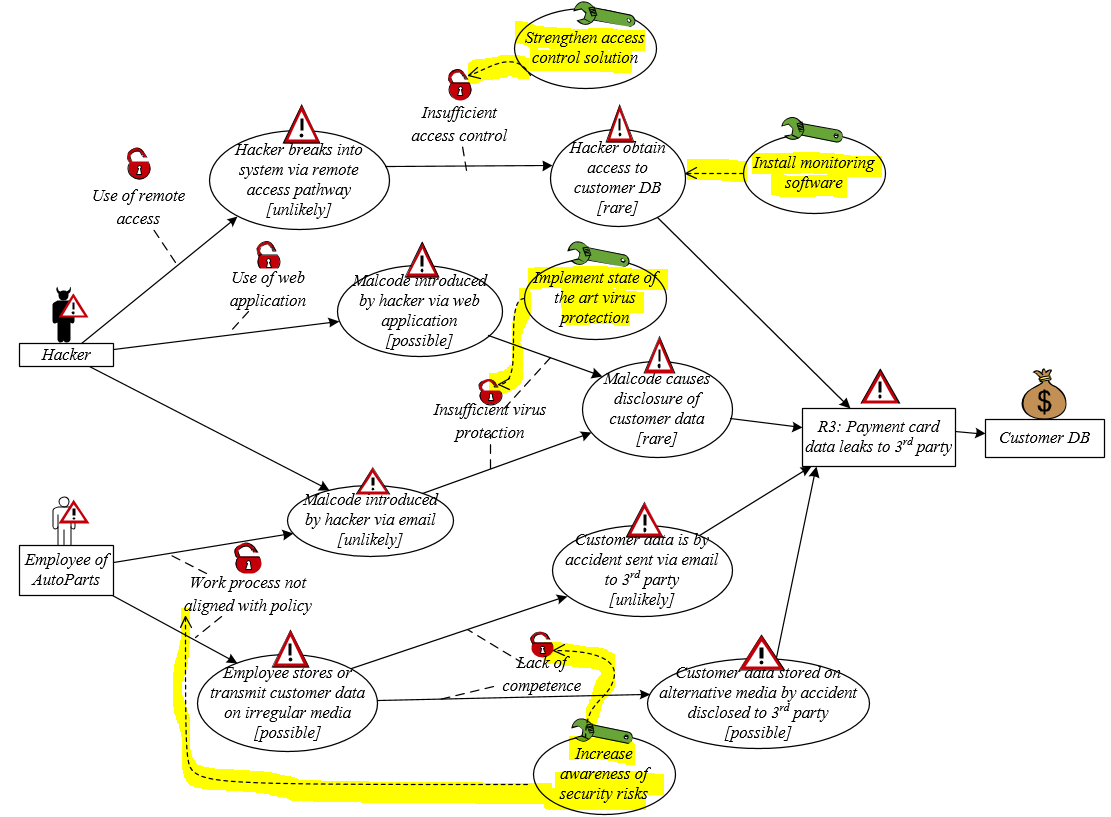 Example: Treatment Overview Diagram
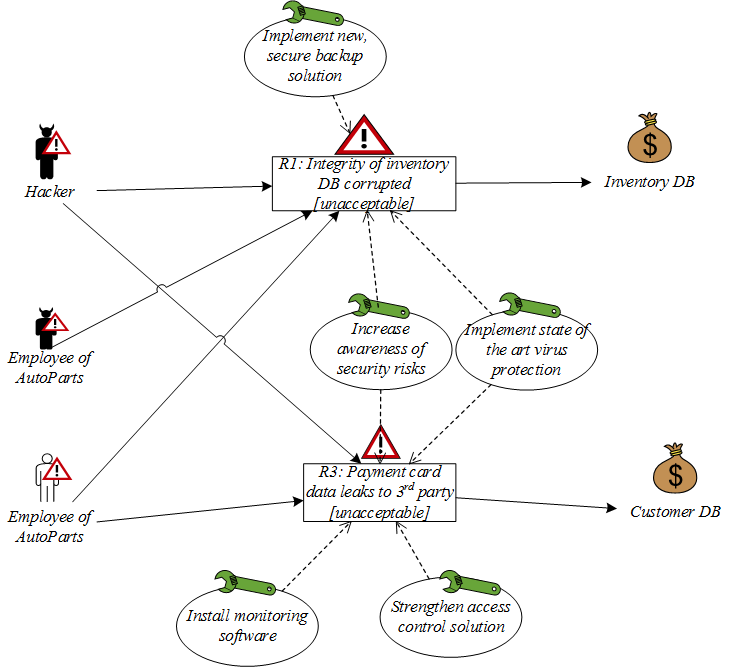 Treatment Evaluation
Estimate the cost-benefit of each treatment and decide which ones to implement
Example: Treatment Evaluation
Example: Treatment Evaluation
Final recommendations to customer
Tool Support and Demo
The CORAS tool is a diagram editor
Support for making all kinds of CORAS diagrams
Design for on-the-fly modeling during structured brainstorming at analysis workshops
Ensures syntactically correct diagrams
Used during all steps of the risk analysis
Input to the various tasks
Gathering and structuring of information during the tasks
Documentation of analysis results
Available for download: http://coras.sourceforge.net/
Tool Support: Screenshot
Tool bar
Pull-down menu
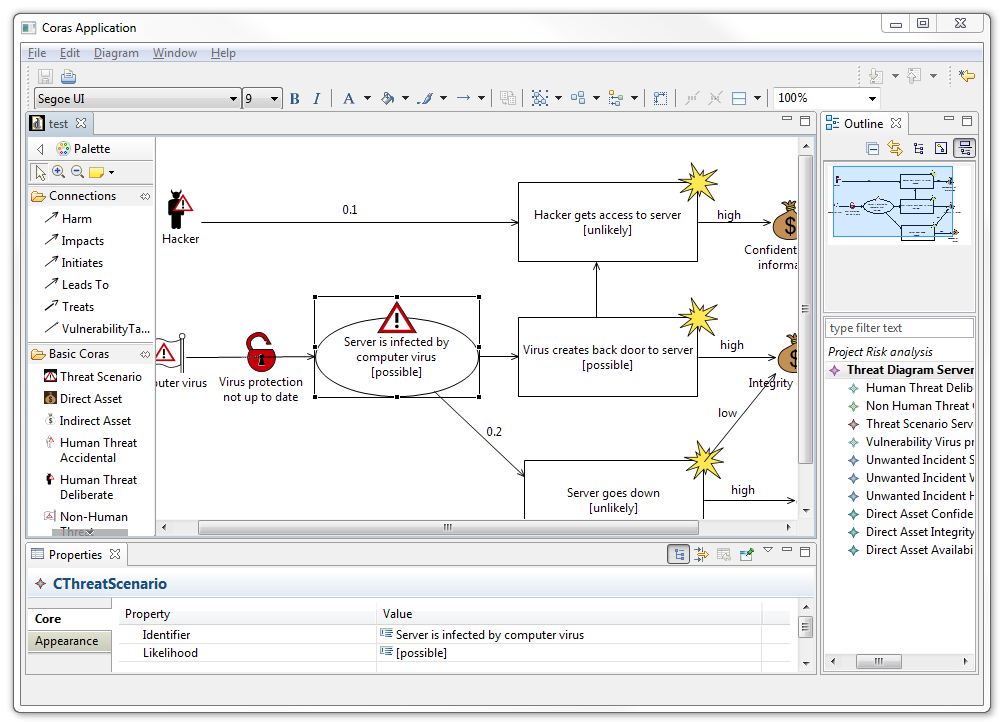 Palette
Outline
Canvas
Properties window
Summary
CORAS risk model in a nutshell
Remove threat
Reduce consequence
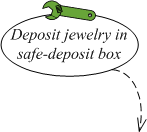 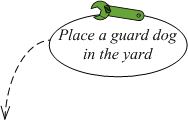 Threat scenario (initiated by threat)
Vulnerability
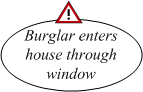 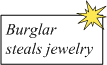 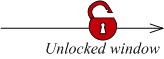 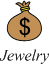 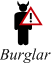 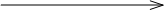 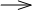 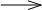 Unwanted incident 
(leaded by threat scenario)
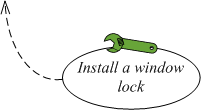 Threat
Remove vulnerability
Summary
CORAS consists of three parts
Method
Language
Tool
Model-driven and asset-driven
Concrete guidelines for how to conduct risk analysis in practice
Based on a well-established and precisely defined conceptual framework
Based on internationally established standards

Book: http://www.springer.com/computer/swe/book/978-3-642-12322-1
CORAS tool demo: http://coras.sourceforge.net/coras-tool-demo.htm
Download:
Tool:http://coras.sourceforge.net/downloads.html (CORAS editor v1.1)
Microsoft Visio stencil for the CORAS Language: http://coras.sourceforge.net/downloads.html (see CORAS_visio_stencil_20060714.vss) (recommended)
Credits
M.Lund, B.Solhaug, K.Stolen, Model-Driven Risk Analysis: The CORAS approach. Springer 2011.
Heidi E.I.Dahl, ESSCaSS 2008, NODES Tutorial.
Atle Refsdal, ERISE 2011 tutorial.